Lewis acids and bases
A Lewis acid is a lone pair acceptor (H+)
A Lewis base is a lone pair donor (OH- , NH3)
Lewis base + Lewis acid  coordinate bond
Calculations
pOH = -log[OH-], [OH-] = 10-pOH 
Ka x Kb = Kw (consider that this equation can be manipulated)
pK = -logK
-log10Kb = PKb (and substitute a for acids)
Ka = 10-pKa  (and substitute b for bases)
Understand relative strengths of acids and bases using K and pK values…
Conjugate acid-base pairs
The larger the Ka, the stronger the acid and the smaller the Kb of the conjugate base (which is weaker)
The larger the Kb, the stronger the base and the smaller the Ka of the conjugate acid (which is weaker)
The larger the pKa, the weaker the acid
The larger the pKb, the weaker 
    the base
pH is inversely proportional to Ka
Key Concepts of HL Acids and Bases
Equivalence point: the point at which exactly the required volume of titrant has been added to provide the amount of substance required to just react completely

Indicators indicate when the point has been reached (as closely as possible)
	--Often organic compounds 
	--Weak acids / bases themselves
When pH = Pka the two forms (colors) will be in equal concentrations
Key Concepts of HL Acids and Bases
A buffer is a solution that resists a change in pH upon the addition of small amounts of a strong base or strong acid. It also resists a change via dilution in water.

Weak acid and its conjugate base are added in equal molar concentrations.

Changes occur according to LeChâtilier’s principle
Strong Acids-Strong Bases (ph 7, many indicators)
Strong Acids-Weak Bases (ph < 7)
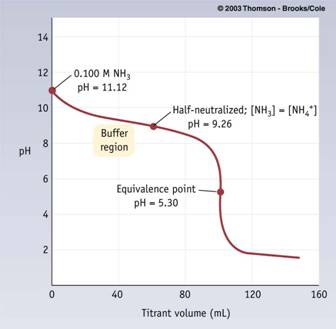 Methyl orange
Weak Acid-Strong Base (pH >7)
Phenolphtalein
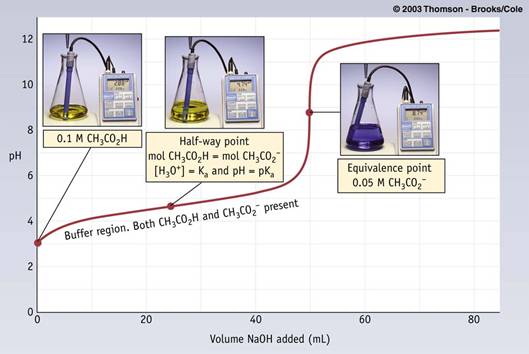 Weak Acid-Weak Base (difficult to find indicator)
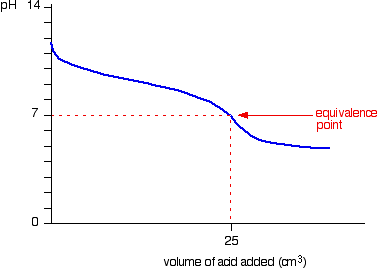 Use of indicators
The midpoint of color changes are often when the concentration of the indicator = the concentration of its conjugate base
Here, [H+] = Ka
pH = Pka (color change takes place over a range)
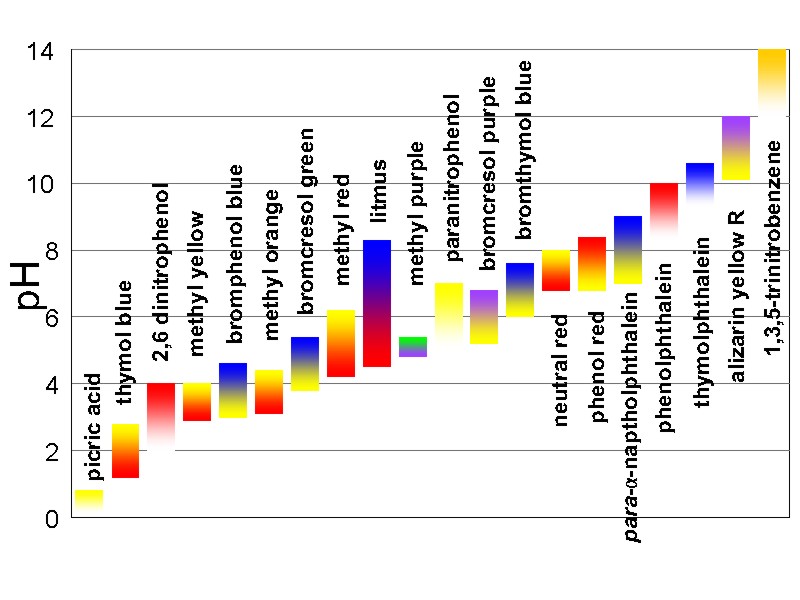 http://www.genchem.net/gif/indicators.jpg